Figure 9 Extinction maps derived from and Hα and 6 cm (top left), Brα and 6 cm (top right), and the colour excess ...
Mon Not R Astron Soc, Volume 359, Issue 1, May 2005, Pages 383–400, https://doi.org/10.1111/j.1365-2966.2005.08903.x
The content of this slide may be subject to copyright: please see the slide notes for details.
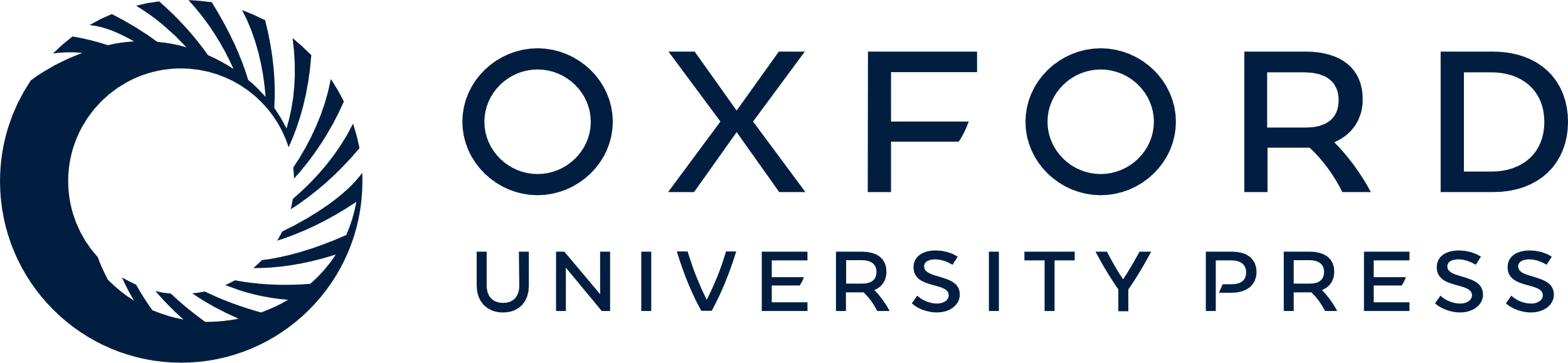 [Speaker Notes: Figure 9 Extinction maps derived from and Hα and 6 cm (top left), Brα and 6 cm (top right), and the colour excess E(Hα− Brα) (lower left) in magnitudes. Crosses show the positions for which extinction is summarized in Table 2. The grey-scale coding for the extinction is shown in the vertical bars; the contour levels are at: 2, 3, 4, 5, 6 mag (Hα image); 0.5, 1.5 mag (Brα image).


Unless provided in the caption above, the following copyright applies to the content of this slide: © 2005 RAS]